Основные требования к раздельным пунктам
Выполнил: Соколов М.А.
СО251ОПЛ
Проверил: Акельев А.С.

Хабаровск, 2022
Раздельными пунктами являются станции, разъезды, обгонные пункты и путевые посты, проходные светофоры автоблокировки, а также границы блок-участков при автоматической локомотивной сигнализации, применяемой как самостоятельное средство сигнализации и связи.
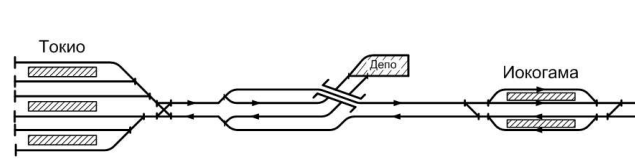 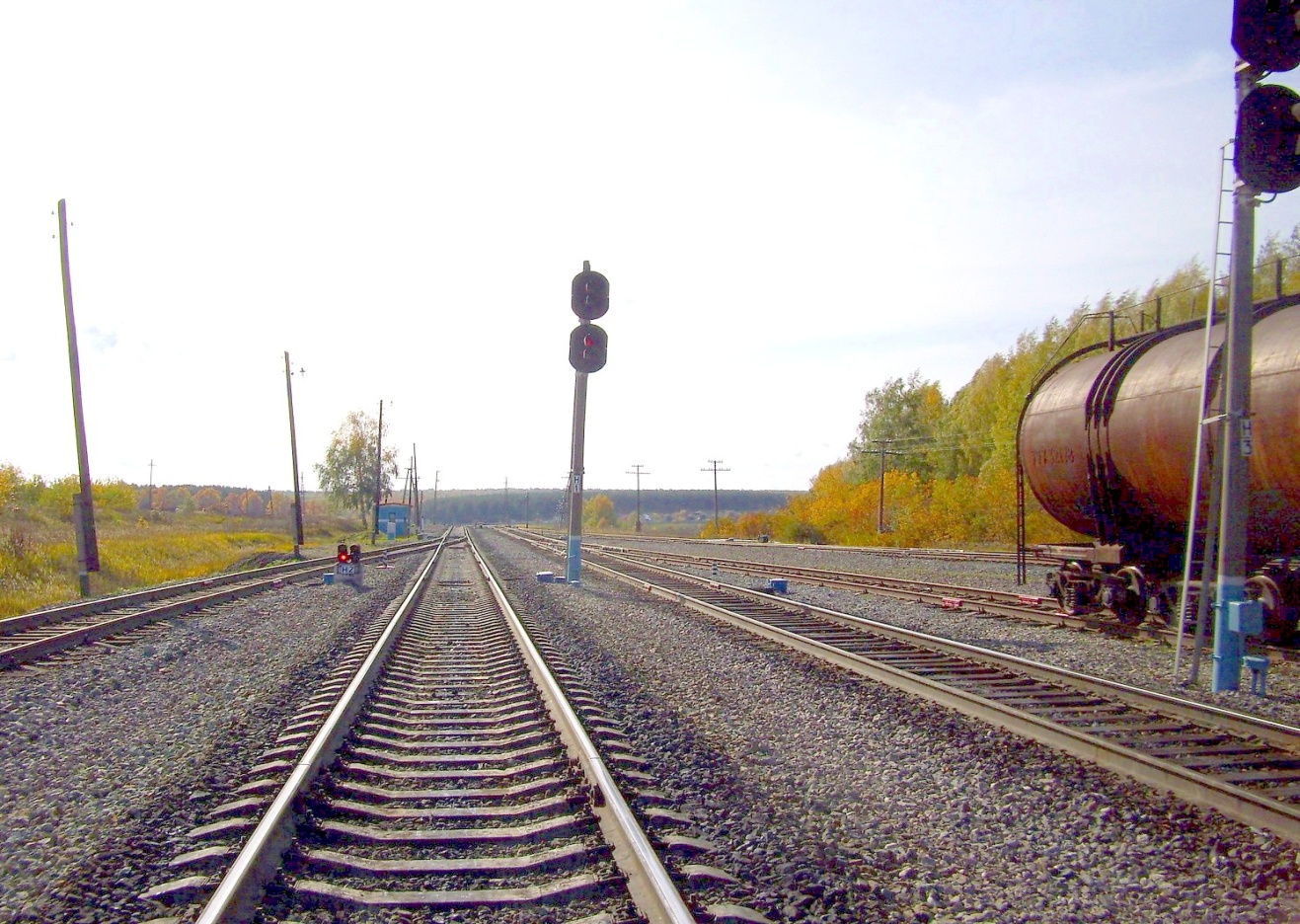 От раздельных пунктов ВСМ степени зависит уровень обеспечения жизнедеятельности высокоскоростных и скоростных железных дорог.
Раздельные пункты ВСМ Японии. Инфраструктура, требования
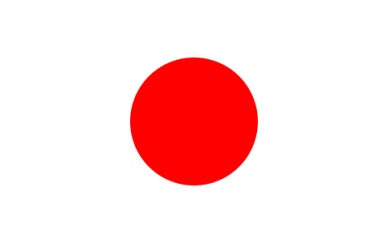 Раздельные пункты ВСМ Японии. Инфраструктура, требования
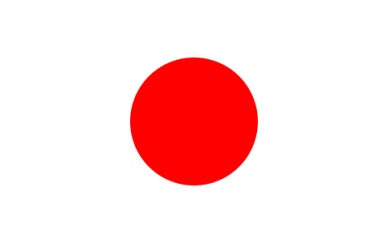 Схема платформ станции Токио
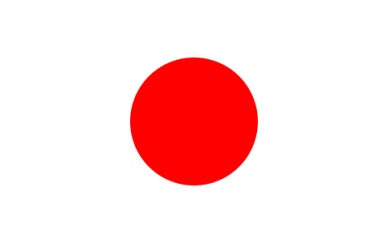 На проходных станциях нет отдельно расположенных пассажирских зданий – билетные кассы, контора начальника станции и другие помещения расположены на таких станциях под путями и платформами.
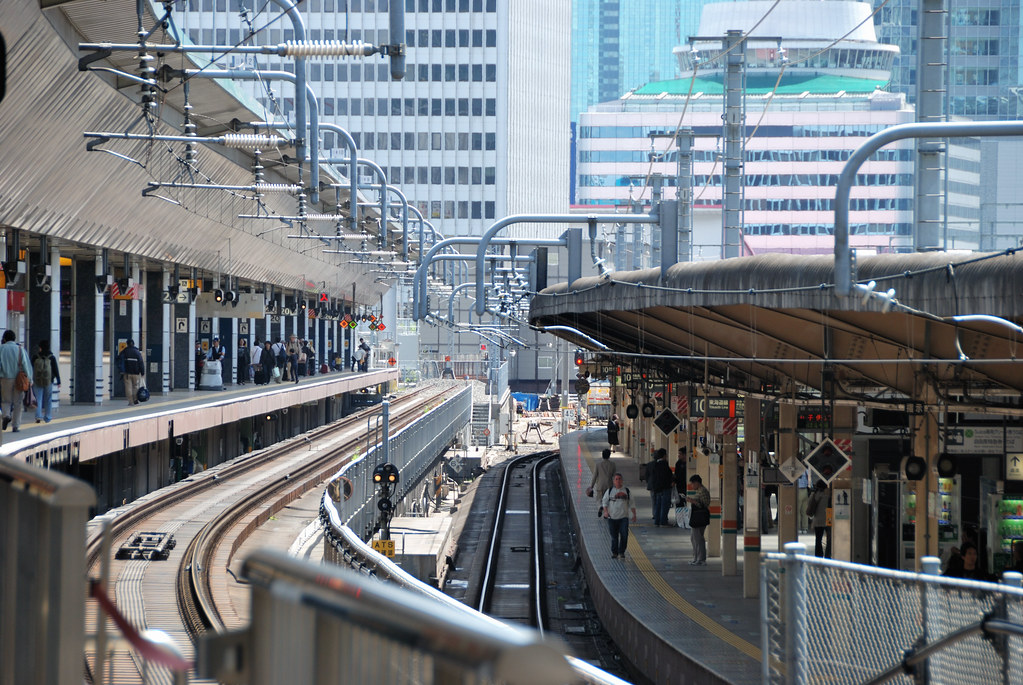 Осака – Окаяма – Хаката («Новая Сан-Йо»)
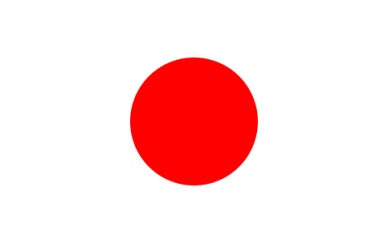 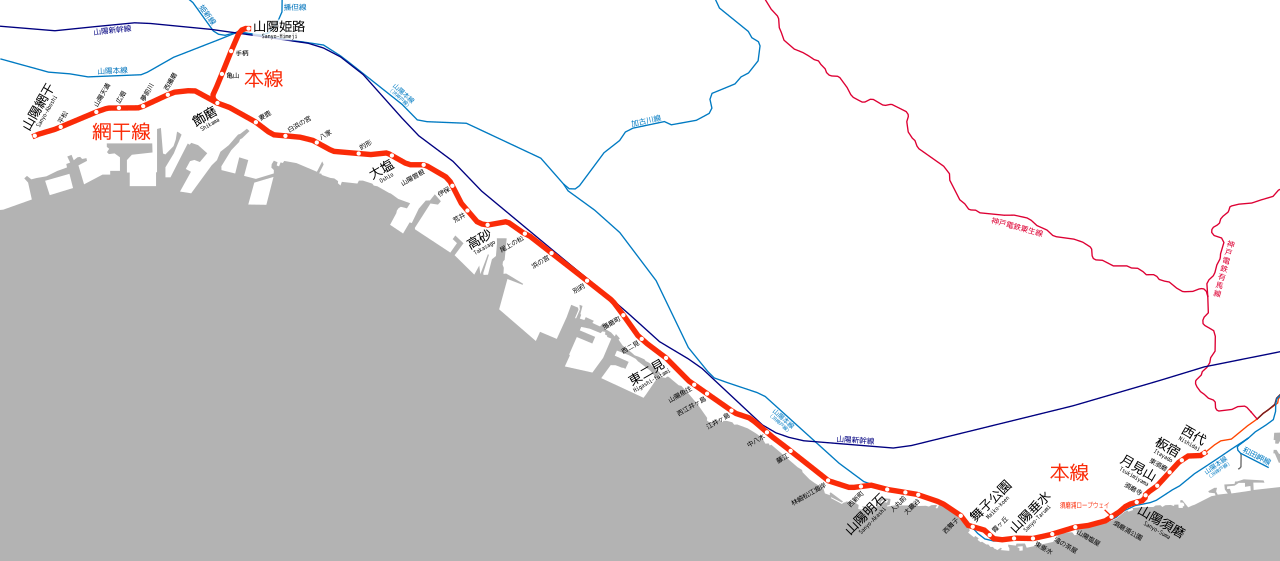 Раздельные пункты ВСМ западноевропейских стран. Инфраструктура, требования
Франция                                       Германия




          Испания                                            Италия
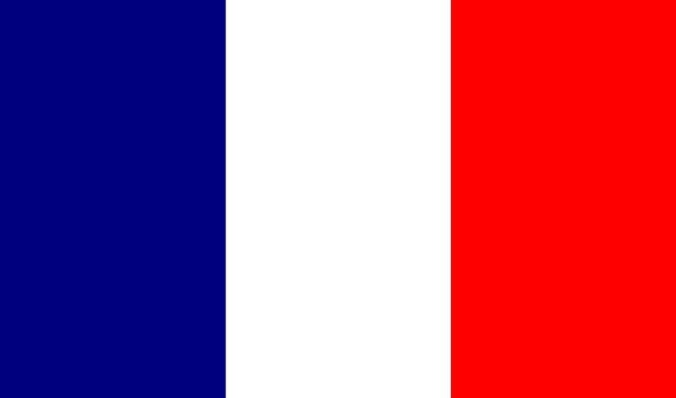 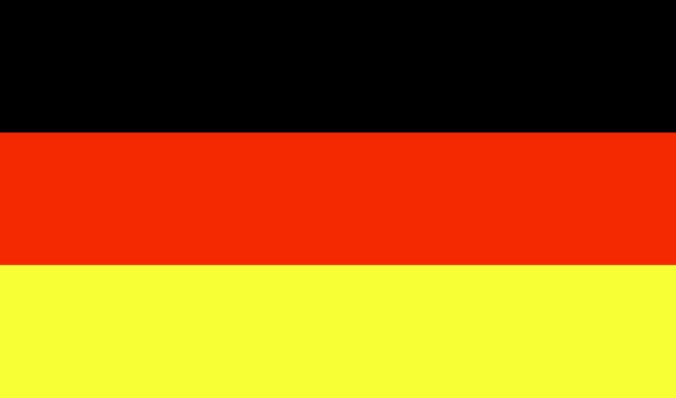 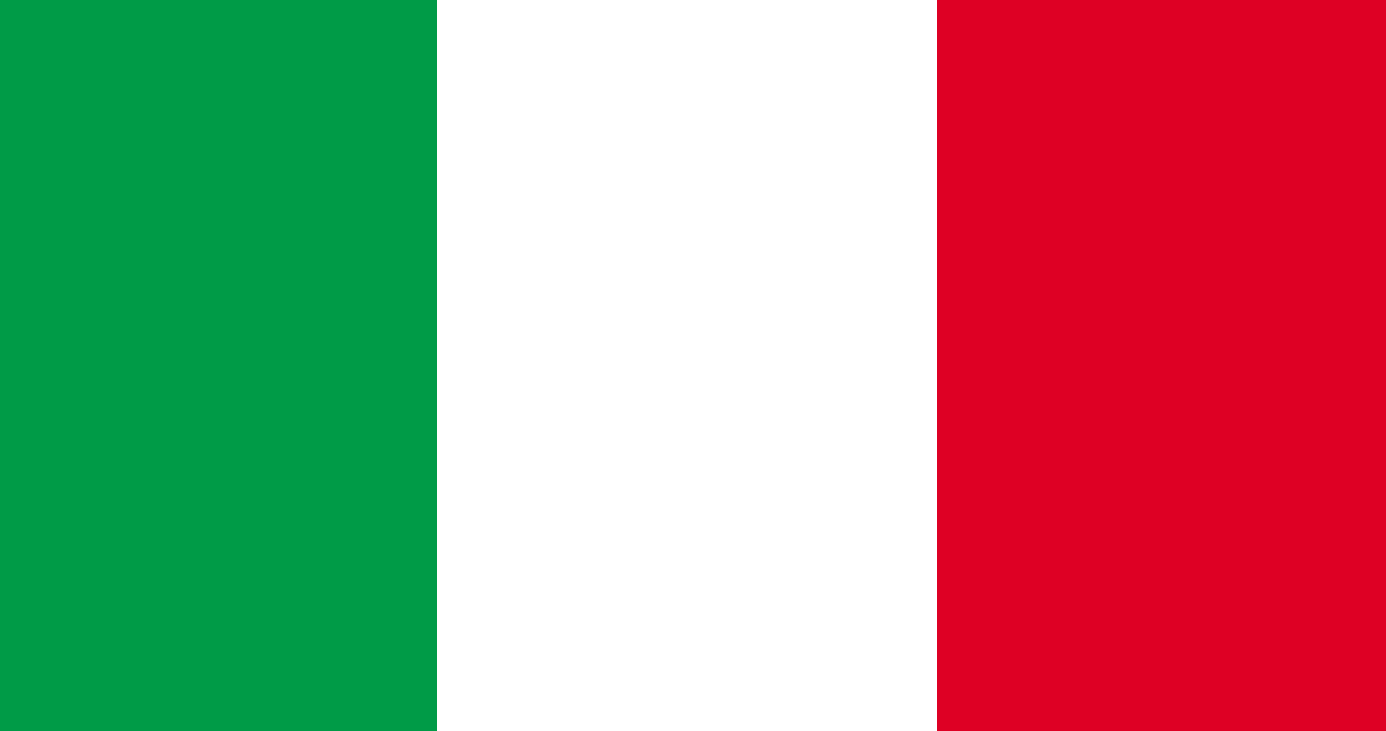 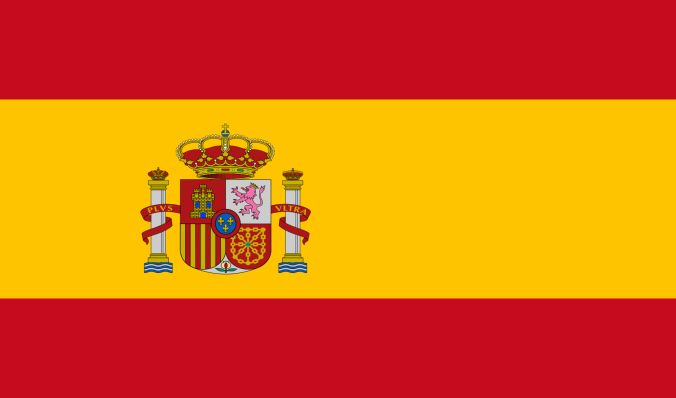 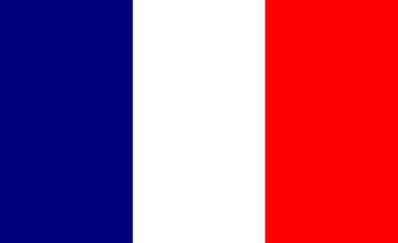 Франция
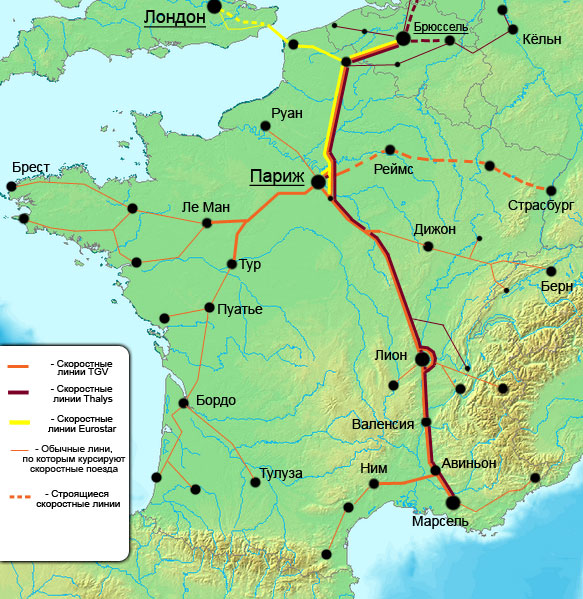 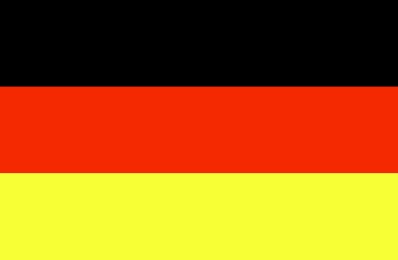 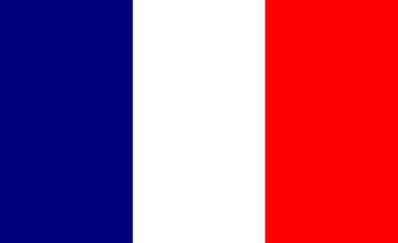 Германия
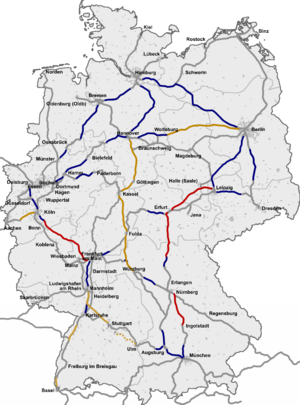 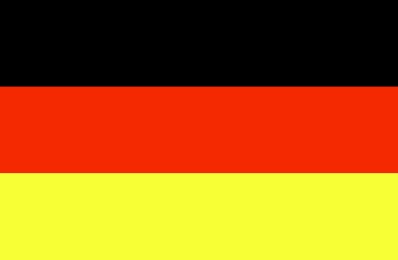 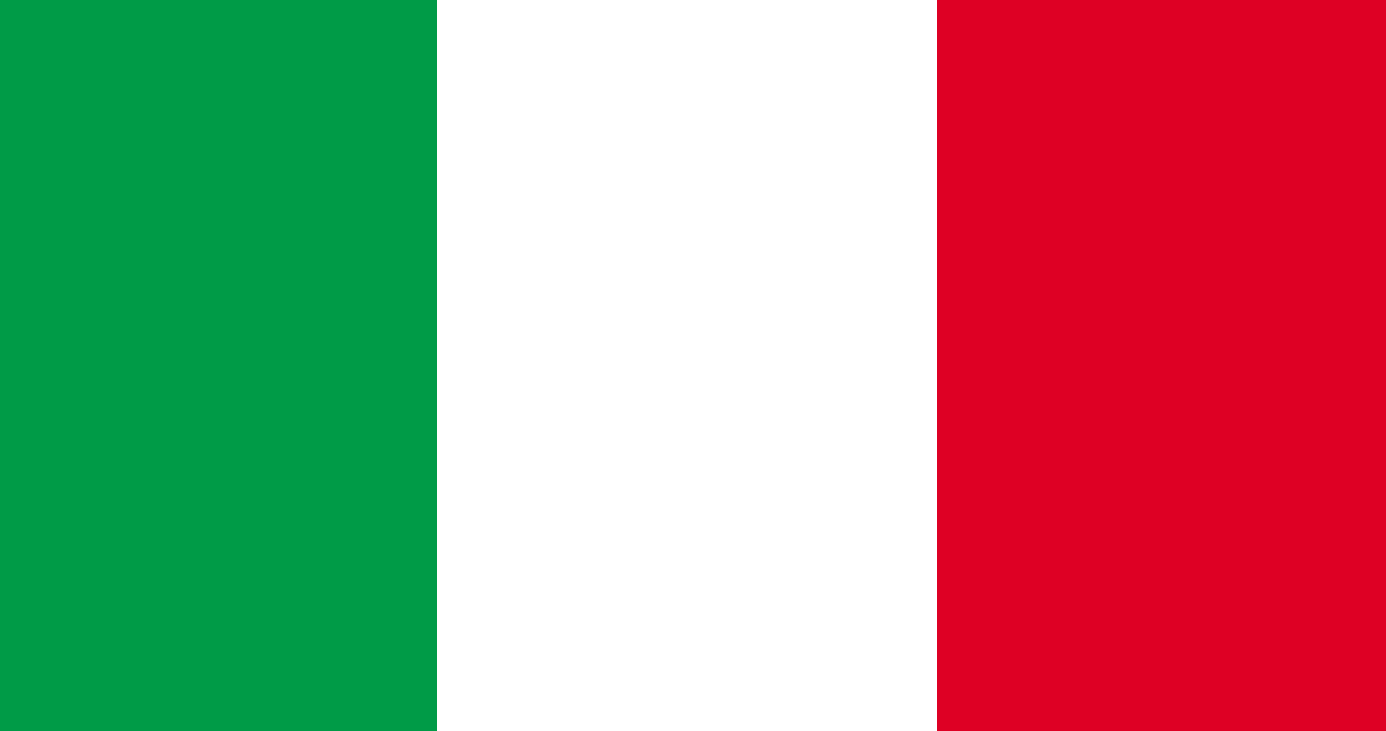 Италия
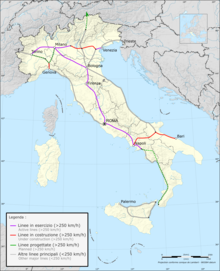 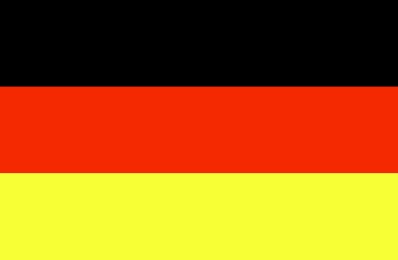 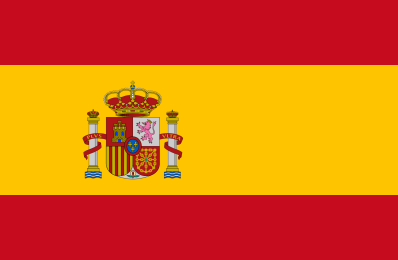 Испания
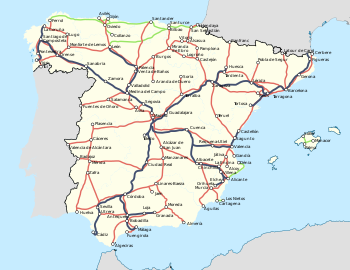 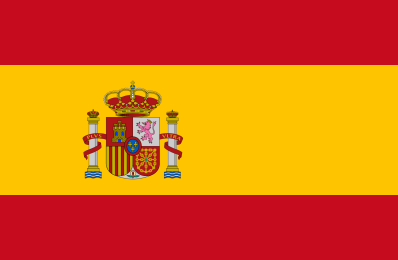 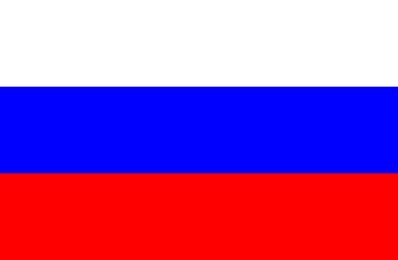 Россия
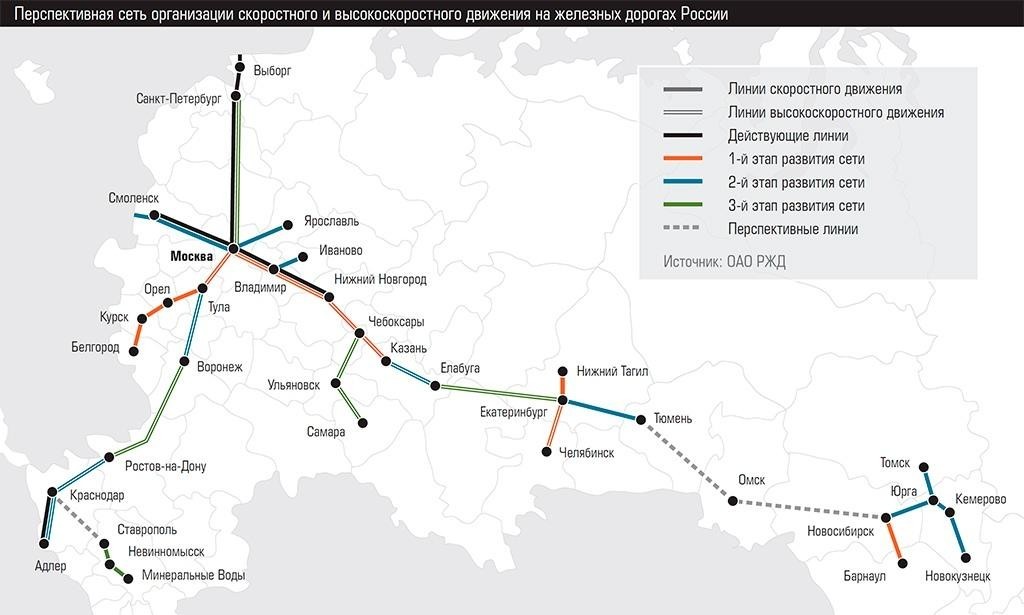